Chemistry
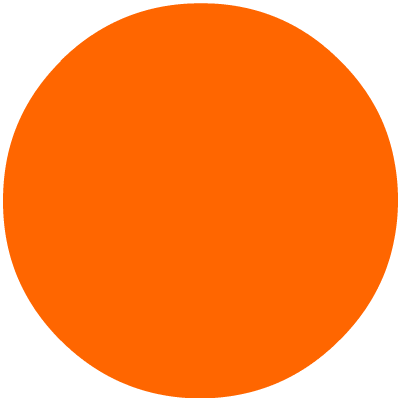 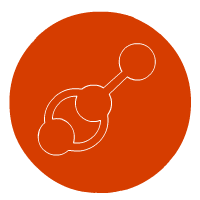 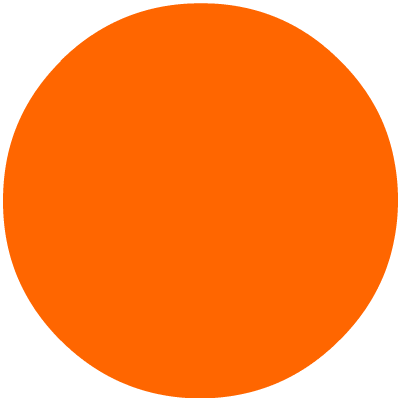 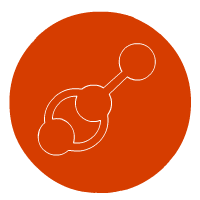 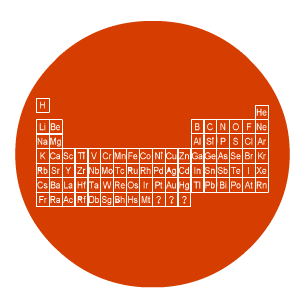 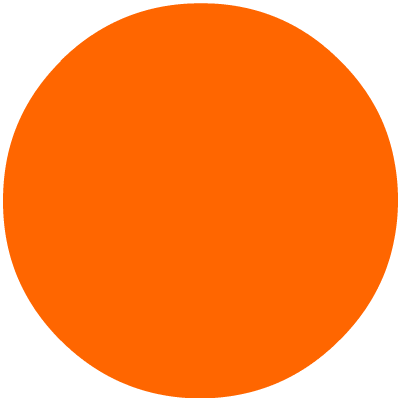 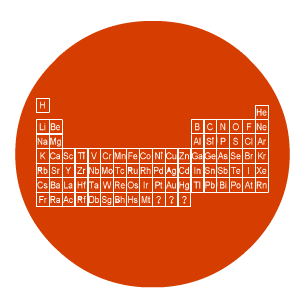 Chemical properties metals & 
non-metals
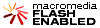 Lesson objectives
State the chemical properties of metals & non-metals
Metal & non-metals
What is the difference in their chemical properties?
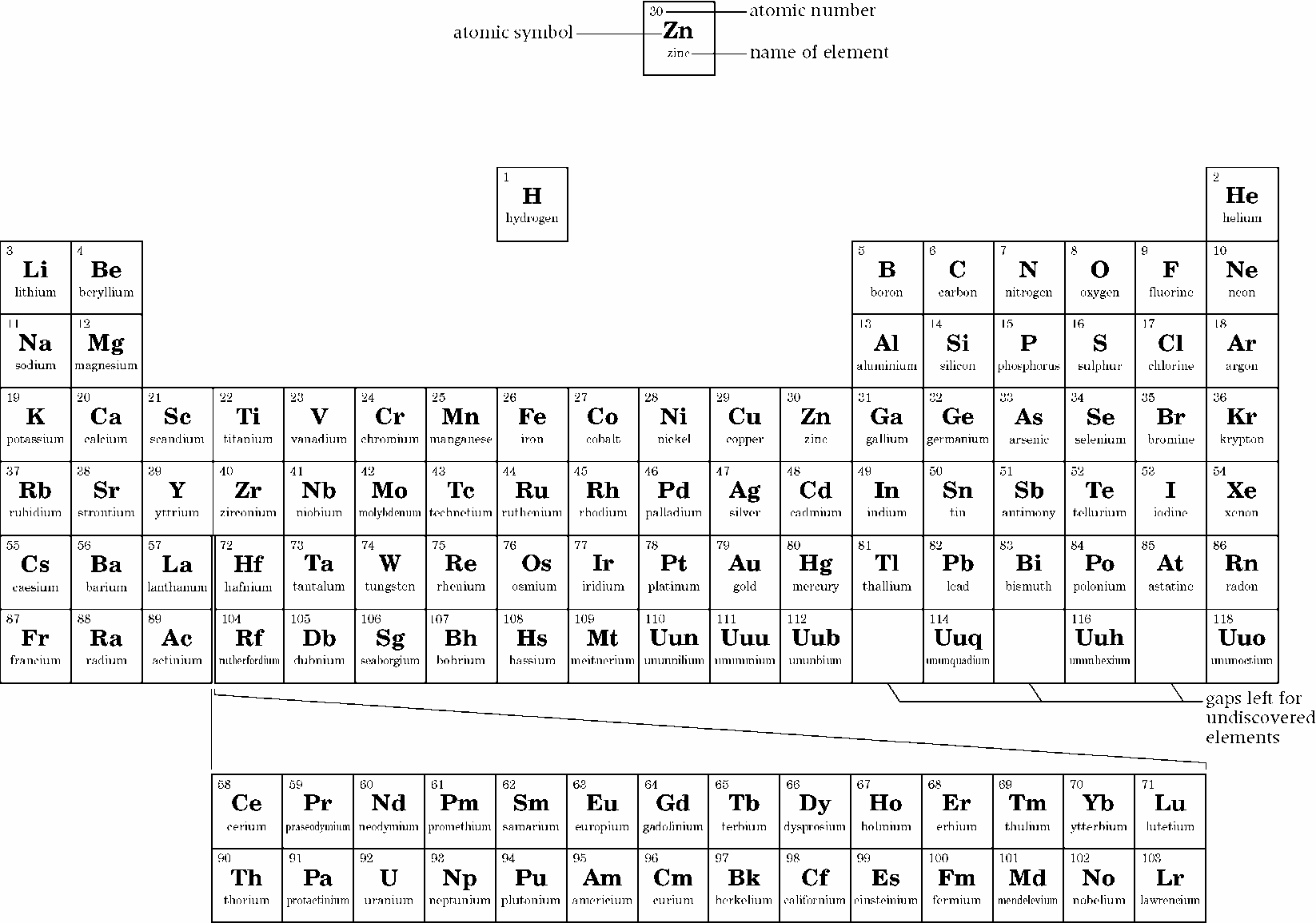 8
3
4
1
1
2
5
6
7
2
3
4
5
6
7
KEY:
Metals	 	Non-metals
Chemical properties of metals & non-metals
Metals
Non-metals
React with oxygen
Make metal oxide
Test with universal indicator
React with oxygen
Make metal oxide
Test with universal indicator
YouTube: https://www.youtube.com/watch?v=-z6FuDFxRPs
YouTube: https://www.youtube.com/watch?v=yMkfNVjwvXM
Demonstration
Do matches contain a metal or non-metal element?
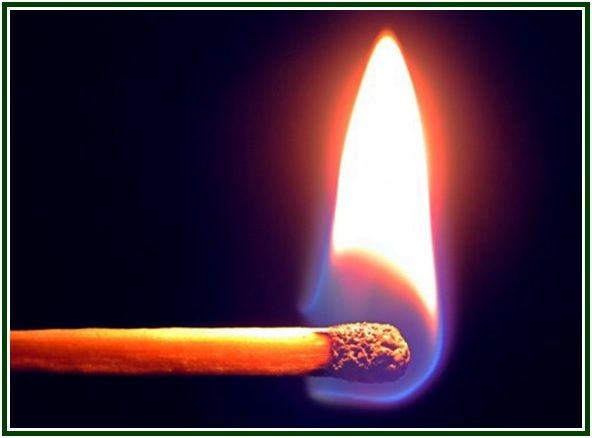